Бюджетное профессиональное образовательное учреждение Орловской области«МЕЗЕНСКИЙ ПЕДАГОГИЧЕСКИЙ КОЛЛЕДЖ»
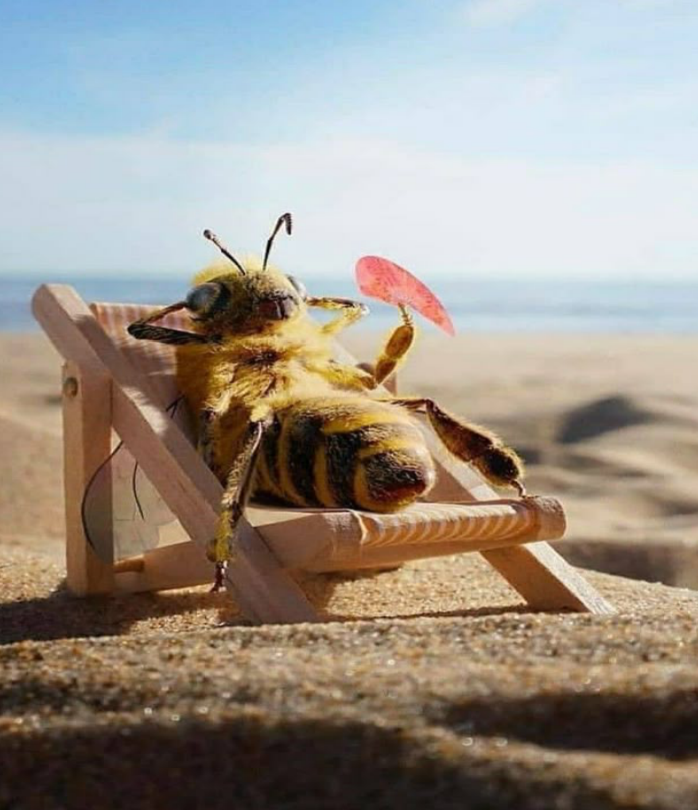 ПРОБЛЕМЫ ИСЧЕЗНОВЕНИЯ ПЧЁЛ НА ЗЕМЛЕ



Выполнила: 
Лёвкина Виктория Павловна, студентки 12 группы,
Специальности 44.02.05 Коррекционная педагогика в начальном образовании
Руководитель: Ляхина Надежда Николаевна, преподаватель естественных наук